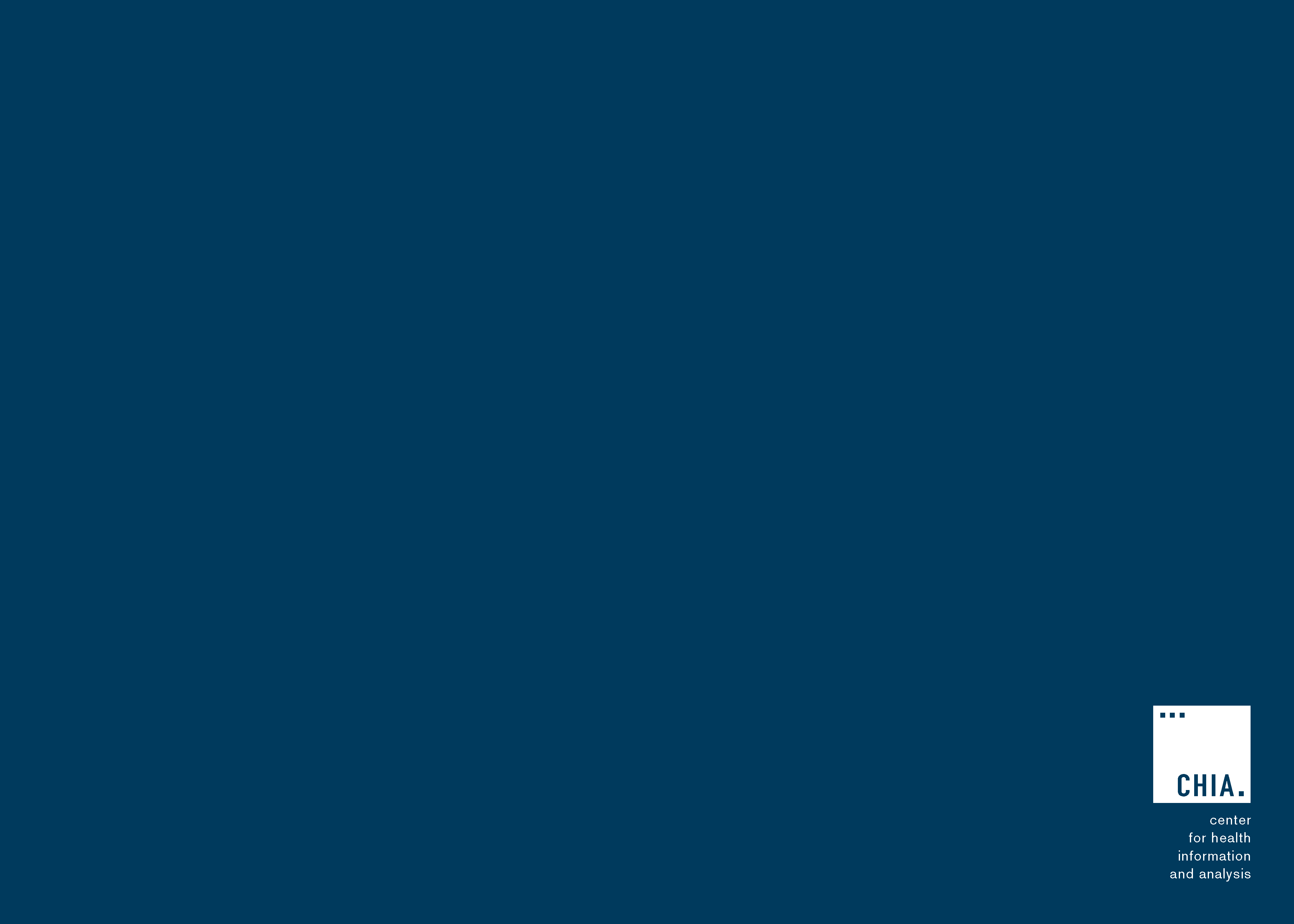 Massachusetts All-Payer Claims Database:Technical Assistance Group (TAG)
August 8, 2017
Agenda
APCD Version 6.0

Housekeeping Items

Questions
Intake APCD Version 6.0
Intake APCD Version 6.0
August 2017 – edit testing for MA APCD Intake 6.0 is now ready (except for Member Eligibility and Pharmacy Claims)

September 2017 – both July 2017 and August 2017 production data due at CHIA

All V6.0 files must be sent using File Secure (encryption) and SFTP (transmission)

Contact our help desk with any File Secure/SFTP issues (include screenshot of error if possible). Email: CHIA-DL-Data-Submitter-HelpDesk@MassMail.State.MA.US
Intake APCD Version 6.0
Requirements and Assumptions regarding:
ME107 – Carrier Specific Unique Member ID 
ME117 – Carrier Specific Unique Subscriber ID

ME107/ME117 is by itself unique to a member/subscriber
ME107 will link by itself to the Carrier Specific Unique Member ID in medical claims (MC137), pharmacy claims (PC107) and dental claims (DC056)
ME117 will link by itself to the Carrier Specific Unique Subscriber ID in medical claims (MC141), pharmacy claims (PC108) and dental claims (DC057)
Housekeeping Items
Member Month Tracker reports:
May 2017 final report – no signoff required

DOI Reporting:
Q2 2017 Membership will be run later this month 
Utilization feedback shared with DOI. CHIA will be re-running report.

APCD V5 Compliance:
All files through June 2017 must be in and passed edits for CHIA’s next data release.
Next Meetings
September 12, 2017 @ 2:00 pm

October 10, 2017 @ 2:00 pm
Questions?